Happy moments
Chapter 5, Book 1B
Longman Welcome to English Gold
Present Continuous Tense
We use ‘am/is/are + ing’ for actions that people are doing NOW.
The girl is singing.
making
riding
writing
dancing
Present Continuous Tense
Sometimes we have to omit the letter e!
make
ride
write
dance
are
doing?
What
you
we
they
am
I
is
he
she
it
You
We
They
eating.
are
I
am
He
She
It
is
Present Continuous Tense
Now you try.
are
doing
What ____ the children _______?______________________ (play)
They are playing.
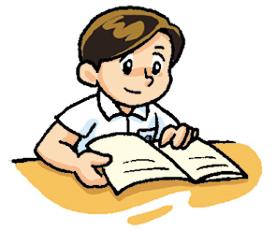 are
doing
A: What ____ you _______, Tom?B: __________________ (read)
I am reading.
are
doing
What ____ Jack and Ken  _______?______________________
They are fighting.
is
doing
What ____ Lily _______?______________________
She is skipping.
are
doing
What ___ you _____, Jo and Jill?______________________
We are dancing.
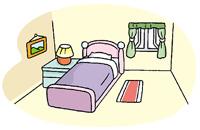 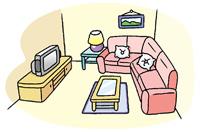 living room
bedroom
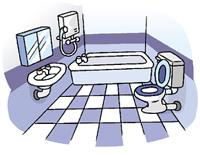 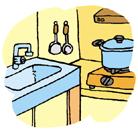 bathroom
kitchen
Where are the people?
What are they doing?
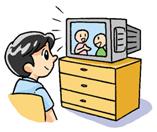 Eric is watching TV in the living room.
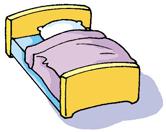 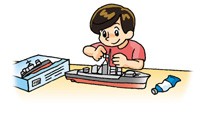 is making
Tom __________ a model in the bedroom.
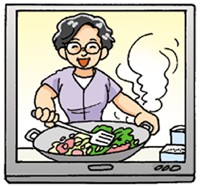 is cooking
Mum __________ in the kitchen.
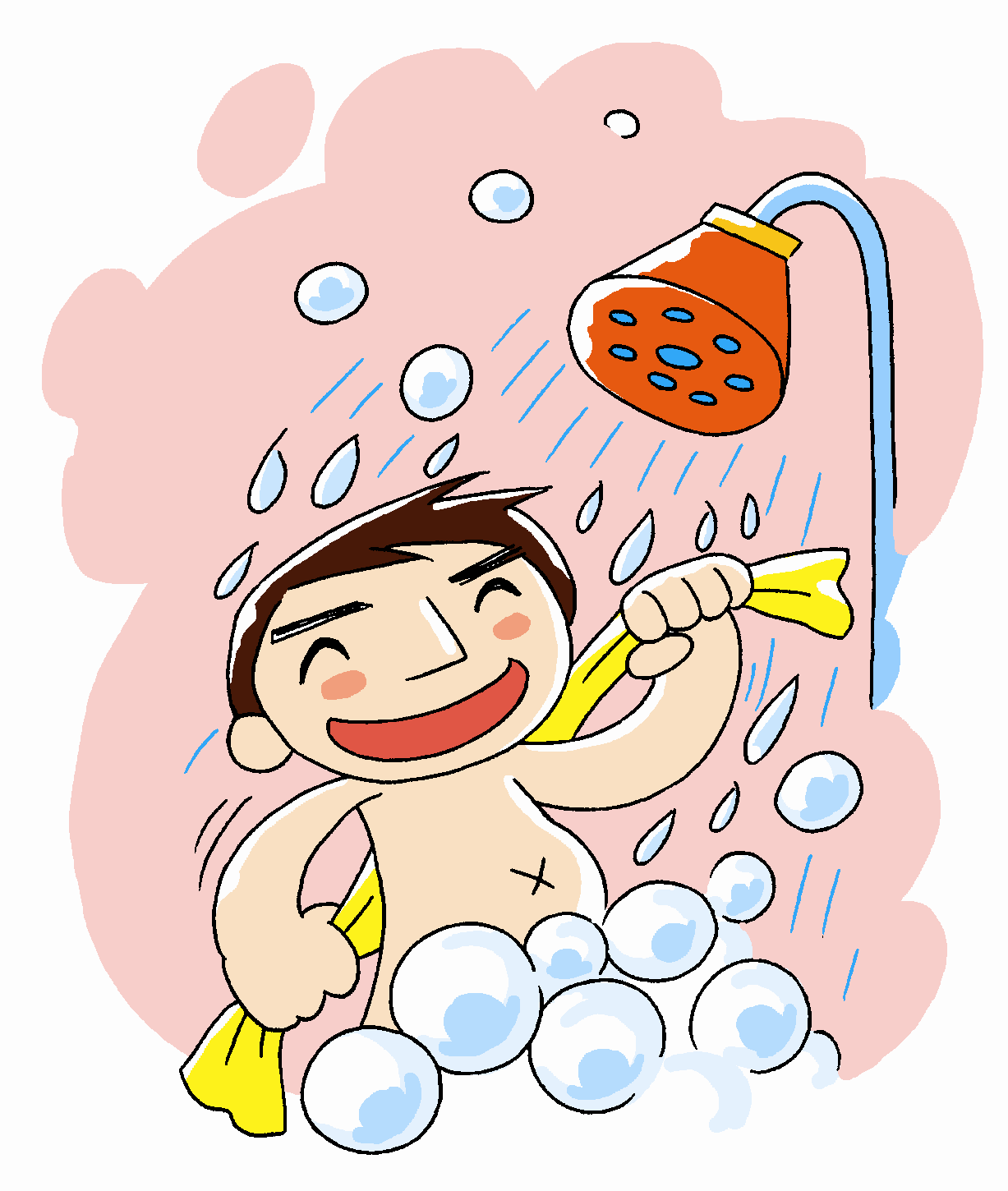 is singing
Dad __________ in the bathroom.
THE END